Figure 3 Synonymous codon changes generate active MREs. (A) Flowchart describes steps utilized to prioritize genes. ...
Hum Mol Genet, Volume 25, Issue 22, 15 November 2016, Pages 4939–4950, https://doi.org/10.1093/hmg/ddw317
The content of this slide may be subject to copyright: please see the slide notes for details.
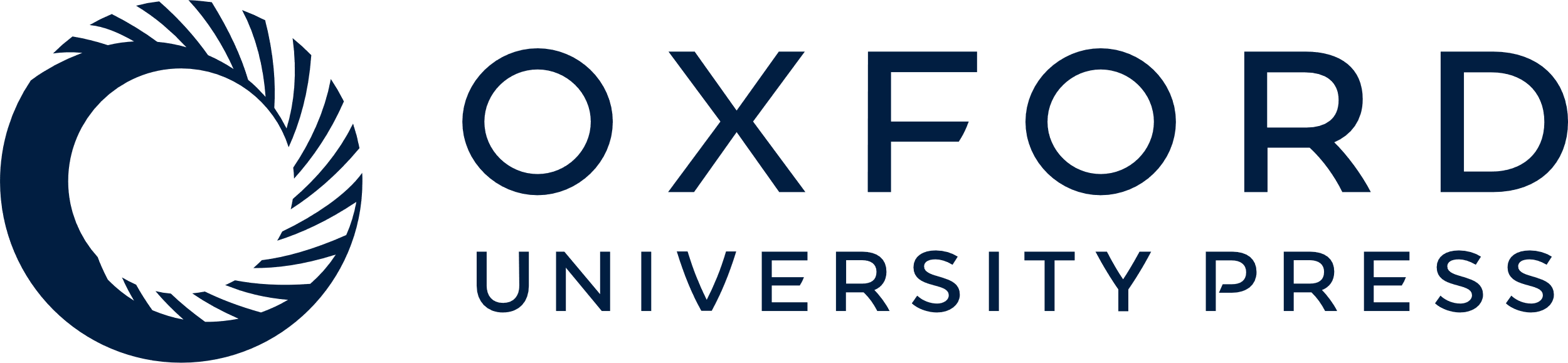 [Speaker Notes: Figure 3 Synonymous codon changes generate active MREs. (A) Flowchart describes steps utilized to prioritize genes. (B) Schematic describing how a synonymous codon change via a SNP in the CDS could cause ribosomal pausing, resulting in miRNA-mediated silencing. HEK293 cells were transfected with the Ref or Alt plasmids for (C, D) ABCA7 or (E–F) PICALM. (C, E) Left panel: RT-qPCR for respective genes (normalized to HPRT), presented as fold change relative to WT (n = 9). Right panel: ELISA (anti-Flag Ab) for respective genes, presented as fold change relative to WT (n = 10). (D, F) Actinomycin-D was added 48 h post-transfection and chase performed (RNA harvest) at noted time points. RT-qPCR for the respective genes (normalized to HPRT), presented as fold change relative to time 0 (n = 3). (G, H) HEK293 cells were co-transfected with Ref or Alt plasmids along with a non-targeting oligonucleotide control (Nt) or (G) anti-miR-34a-5p or (H) anti-miR-34a-5p + anti-miR-103a-3p. RNA and protein was harvested 48 h post-transfection. Left panel: RT-qPCR for respective genes (normalized to HPRT), presented as fold change relative to Ref + Nt/anti-miR. n = 9. Right panel: ELISA (anti-Flag Ab) for respective genes, presented as fold change relative to Ref + Nt/anti-miR. n = 10. Panels D, F: data presented as mean with standard error; remaining panels: data presented as box & whiskers plot (min to max) and analysed by one-way ANOVA with Sidak’s multiple comparison test, *P < 0.05, **P < 0.01, ***P < 0.001. Two-way ANOVA was used to test for interaction, ###P < 0.001.


Unless provided in the caption above, the following copyright applies to the content of this slide: © The Author 2016. Published by Oxford University Press.This is an Open Access article distributed under the terms of the Creative Commons Attribution Non-Commercial License (http://creativecommons.org/licenses/by-nc/4.0/), which permits non-commercial re-use, distribution, and reproduction in any medium, provided the original work is properly cited. For commercial re-use, please contact journals.permissions@oup.com]